Astronomical SeeingThe Astro-Imaging ChannelDr. Gaston BaudatInnovations Foresight, LLC
(c) Innovations Foresight 2015  - Dr. Gaston  Baudat
1
Seeing
Astronomical seeing is the blurring of astronomical objects caused by Earth's atmosphere turbulence and related optical refractive index variations (air density fluctuations).
It impacts the intensity (scintillation) and the shape (phase) of the incoming wave front.
This presentation will ignore scintillation.
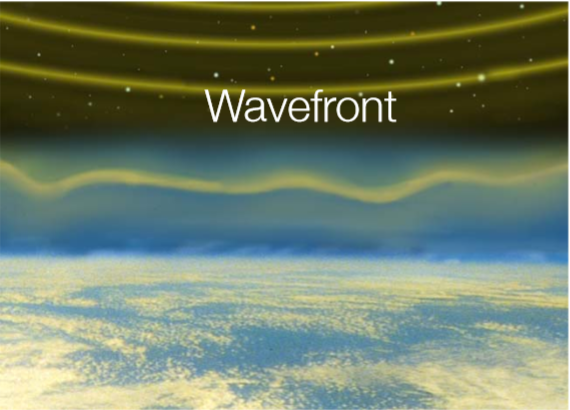 (c) Innovations Foresight 2015  - Dr. Gaston  Baudat
2
Wavefront and phase distortion
An incoming plane wave is perturbed by the Earth atmosphere turbulent structure leading to phase errors.
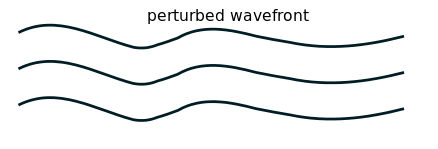 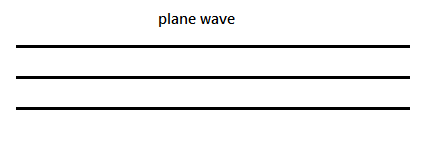 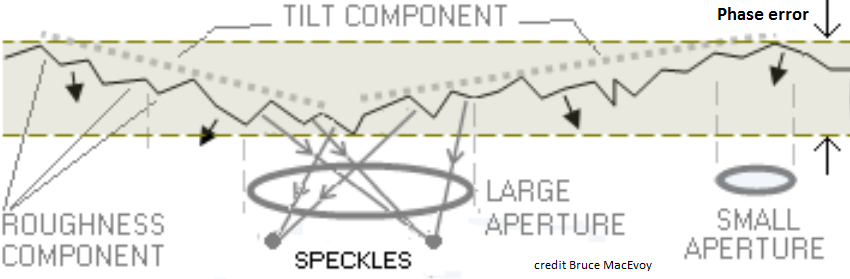 (c) Innovations Foresight 2015  - Dr. Gaston  Baudat
3
Fluid dynamics
The Reynolds’s (O. Reynolds 1883) number Re predicts flow patterns.








For air flow with velocity of few km/h and for length scales of 0.1km to 1km Re > 106. 
Therefore the atmosphere is almost always turbulent.
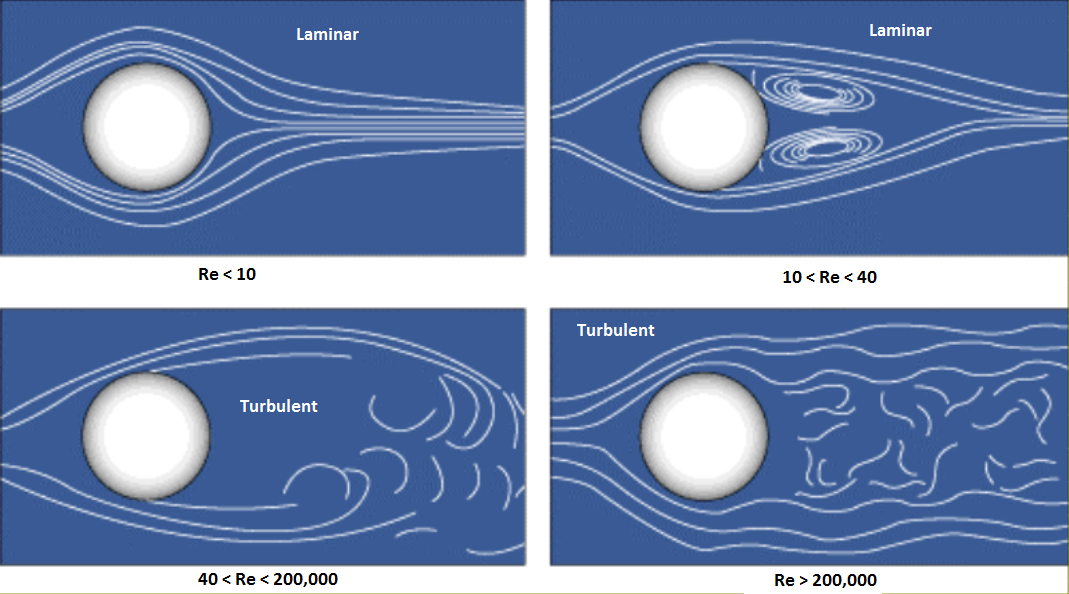 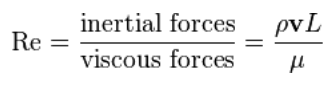 Density
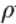 Velocity
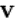 Characteristic length
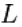 Viscosity
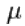 (c) Innovations Foresight 2015  - Dr. Gaston  Baudat
4
Source of optical turbulence
Energy is transferred by a turbulence cascade form the outer scale L0 to the inner scale l0 until heat dissipation (friction).










Eddies exhibit different air density -> different refraction index
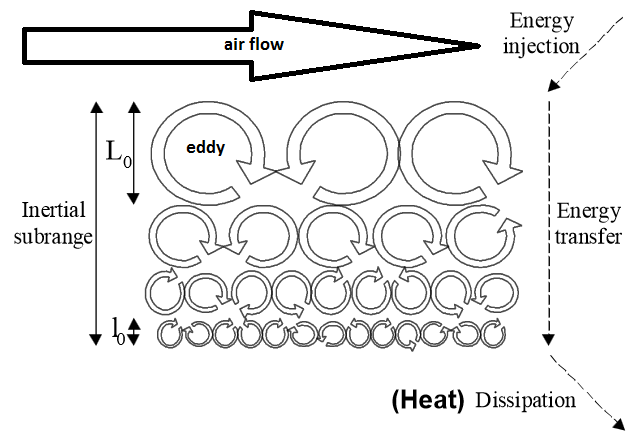 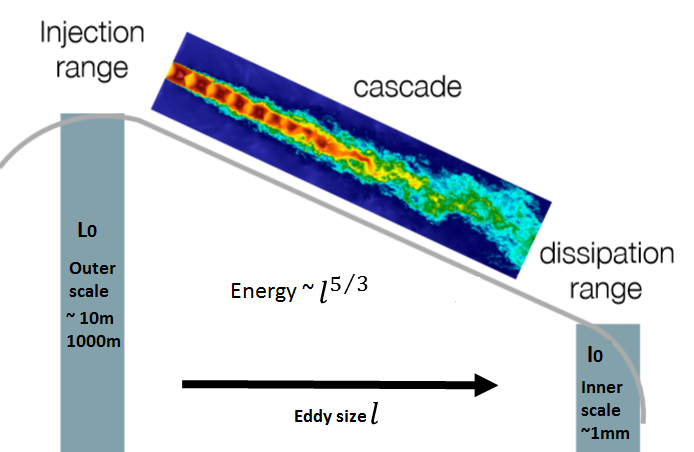 (c) Innovations Foresight 2015  - Dr. Gaston  Baudat
5
Phase structure function
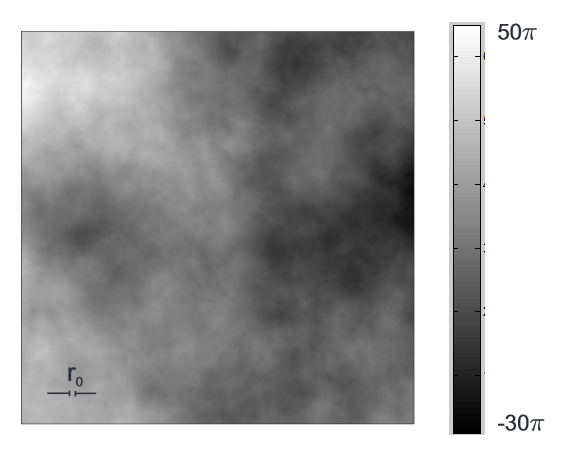 (25l)
Some r
(-15l)
(c) Innovations Foresight 2015  - Dr. Gaston  Baudat
6
The Fried’s parameter
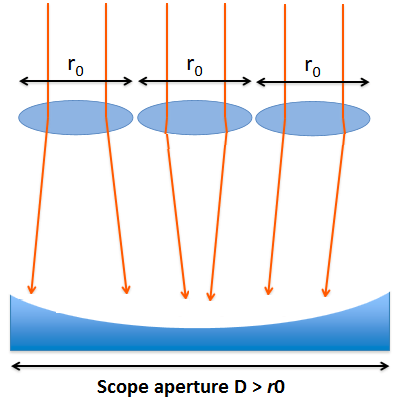 (c) Innovations Foresight 2015  - Dr. Gaston  Baudat
7
Atmospheric turbulence strength
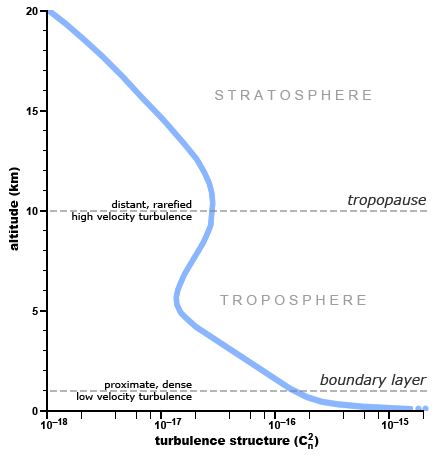 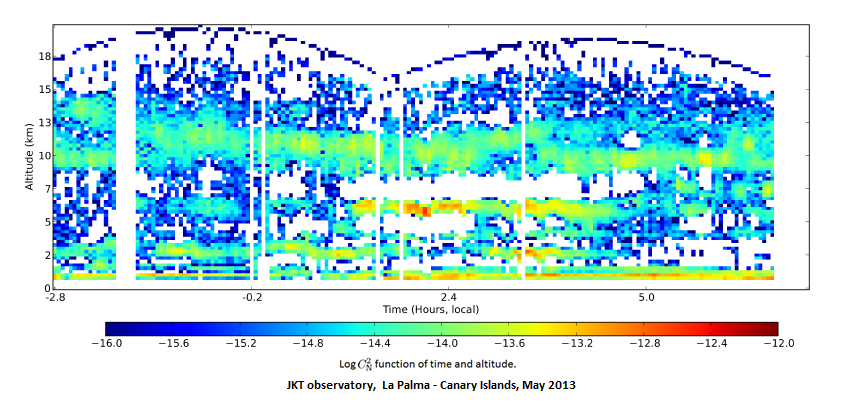 (c) Innovations Foresight 2015  - Dr. Gaston  Baudat
8
Seeing versus diffraction limit
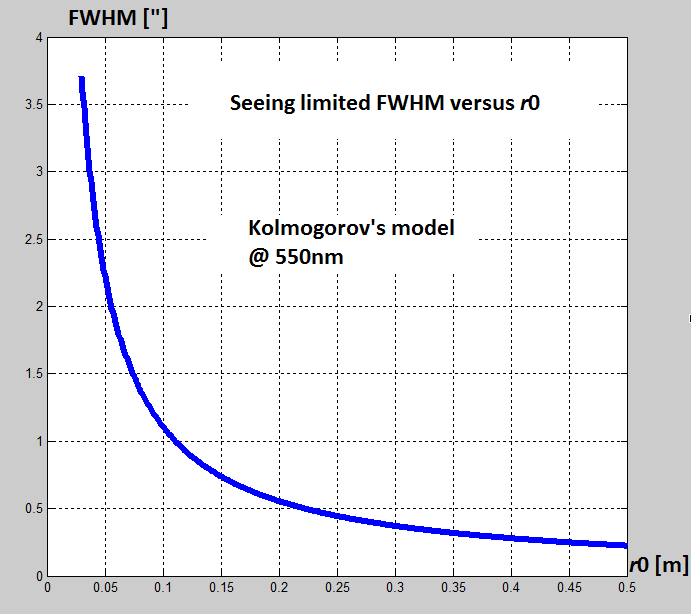 (c) Innovations Foresight 2015  - Dr. Gaston  Baudat
9
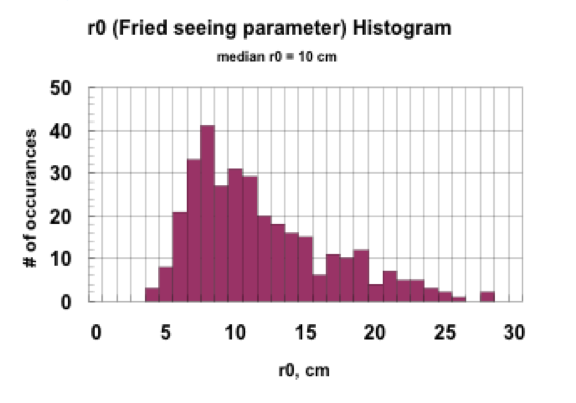 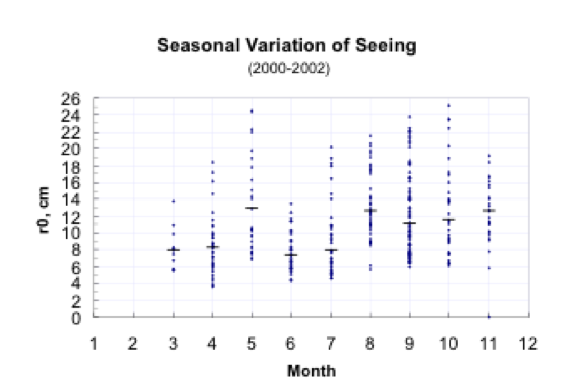 (c) Innovations Foresight 2015  - Dr. Gaston  Baudat
10
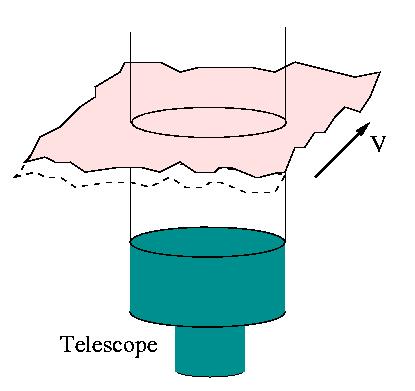 Credit Tokovinin
(c) Innovations Foresight 2015  - Dr. Gaston  Baudat
11
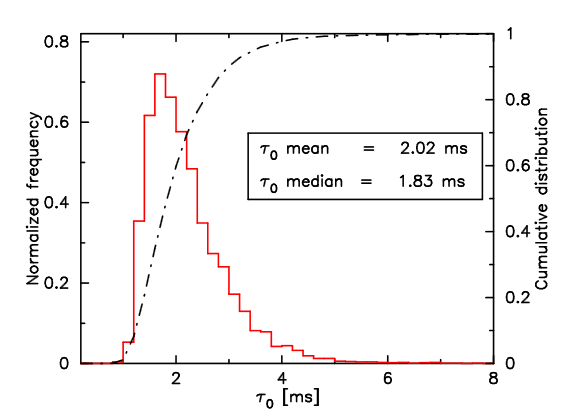 (c) Innovations Foresight 2015  - Dr. Gaston  Baudat
12
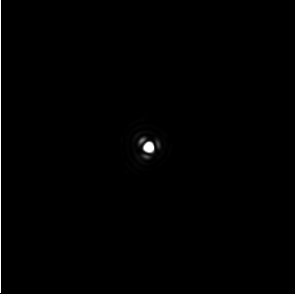 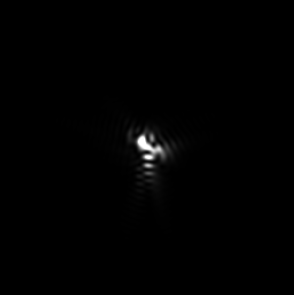 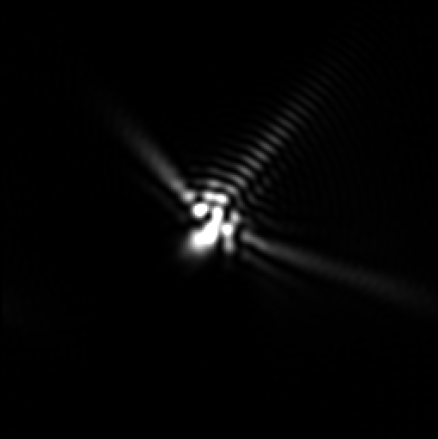 (c) Innovations Foresight 2015  - Dr. Gaston  Baudat
13
Aberrations and seeing
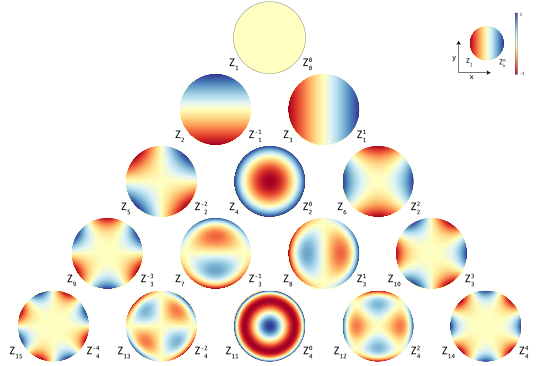 Zernike’s polynomials
(c) Innovations Foresight 2015  - Dr. Gaston  Baudat
14
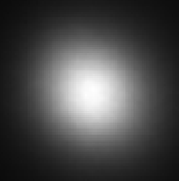 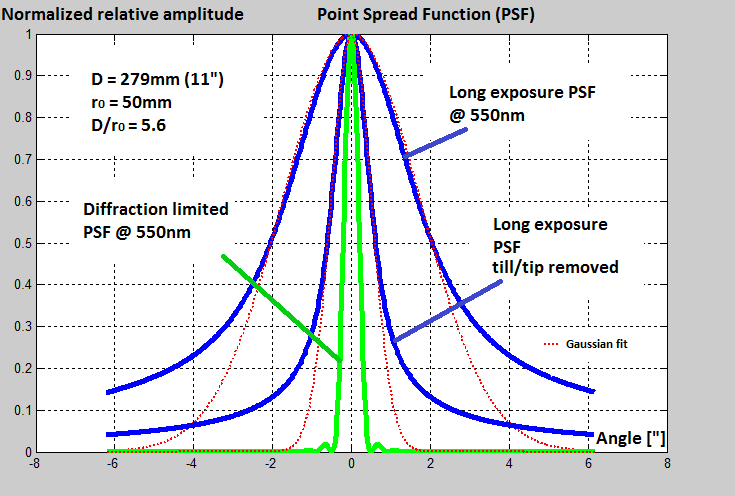 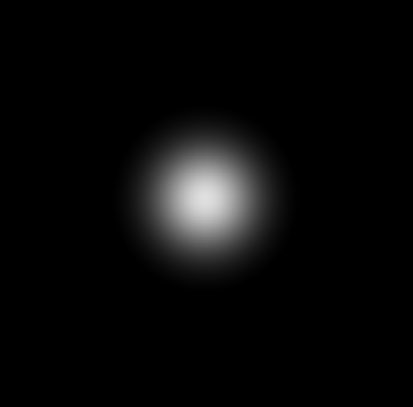 Tilt/tip removed
(c) Innovations Foresight 2015  - Dr. Gaston  Baudat
15
Isoplanatic patch
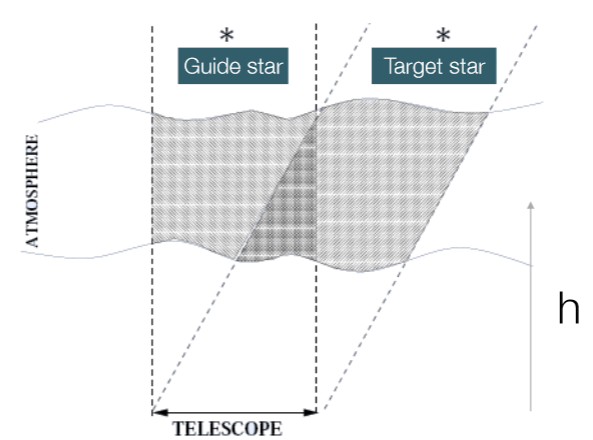 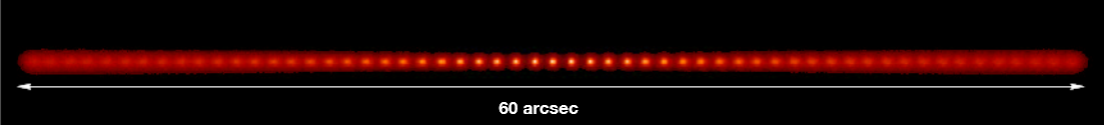 (c) Innovations Foresight 2015  - Dr. Gaston  Baudat
16
Effect of the isoplanatic angle on AO
AO operation is usually only effective in a very narrow FOV.
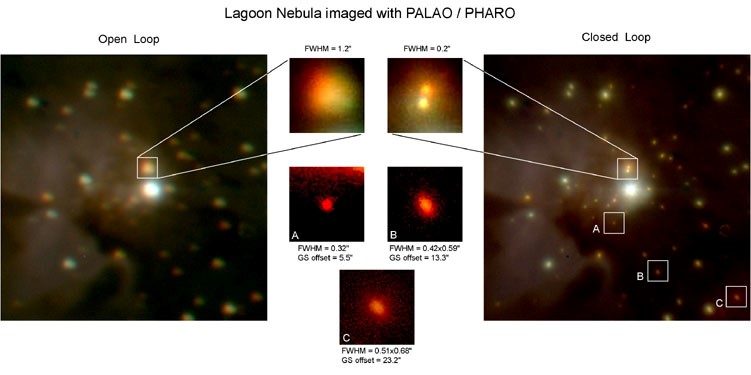 IR bands: 1200nm, 1600nm, and 2200nm
Credit R. Dekany, Caltec
Palomar AO system
(c) Innovations Foresight 2015  - Dr. Gaston  Baudat
17
Temporal behavior of seeing
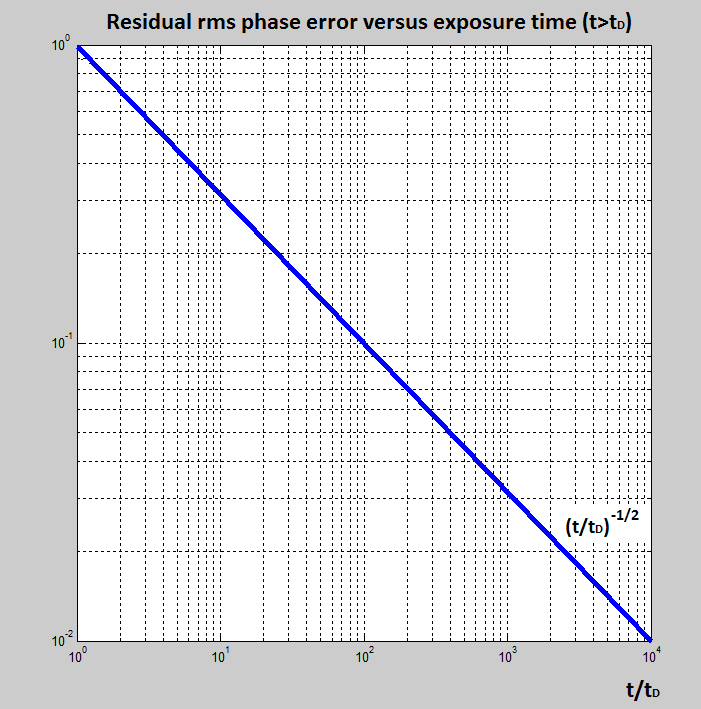 (c) Innovations Foresight 2015  - Dr. Gaston  Baudat
18
Residual tilt/tip and centroid error
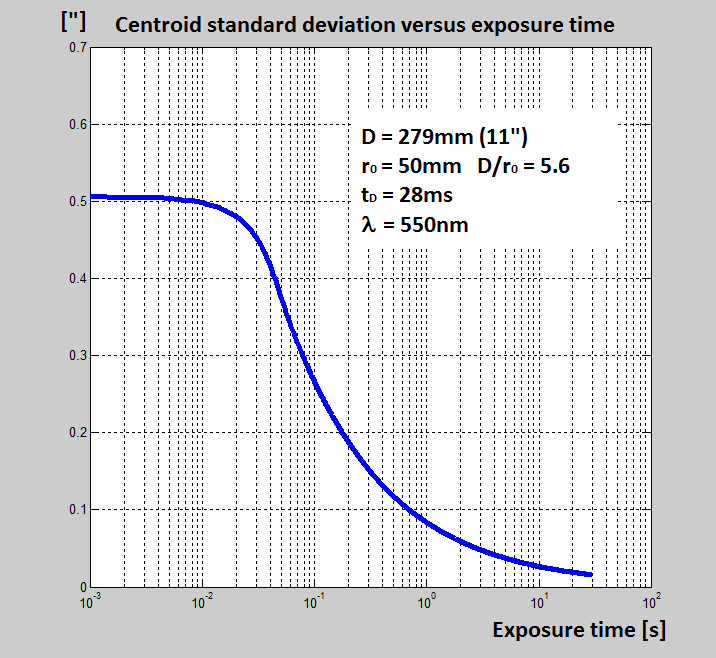 (c) Innovations Foresight 2015  - Dr. Gaston  Baudat
19
Lucky imaging and seeing
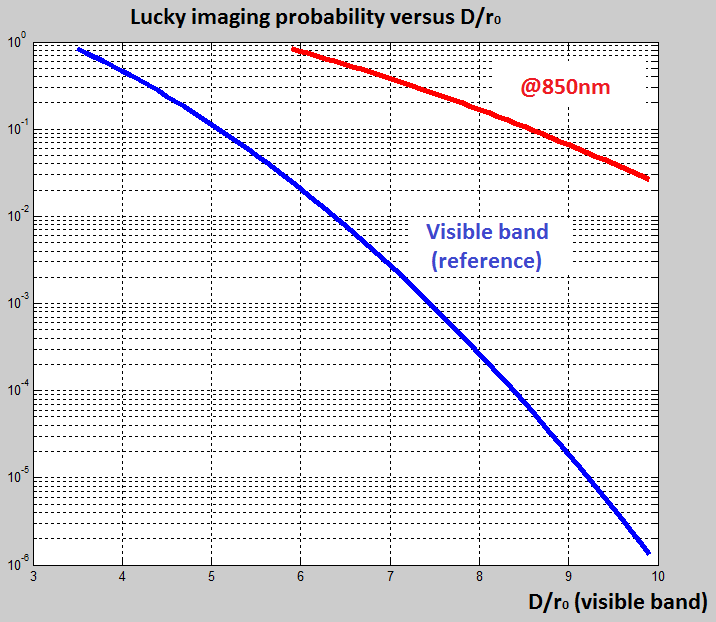 (c) Innovations Foresight 2015  - Dr. Gaston  Baudat
20
Lucky imaging and PSF shape
Set of 10 short exposure frames (tilt/tip removed):
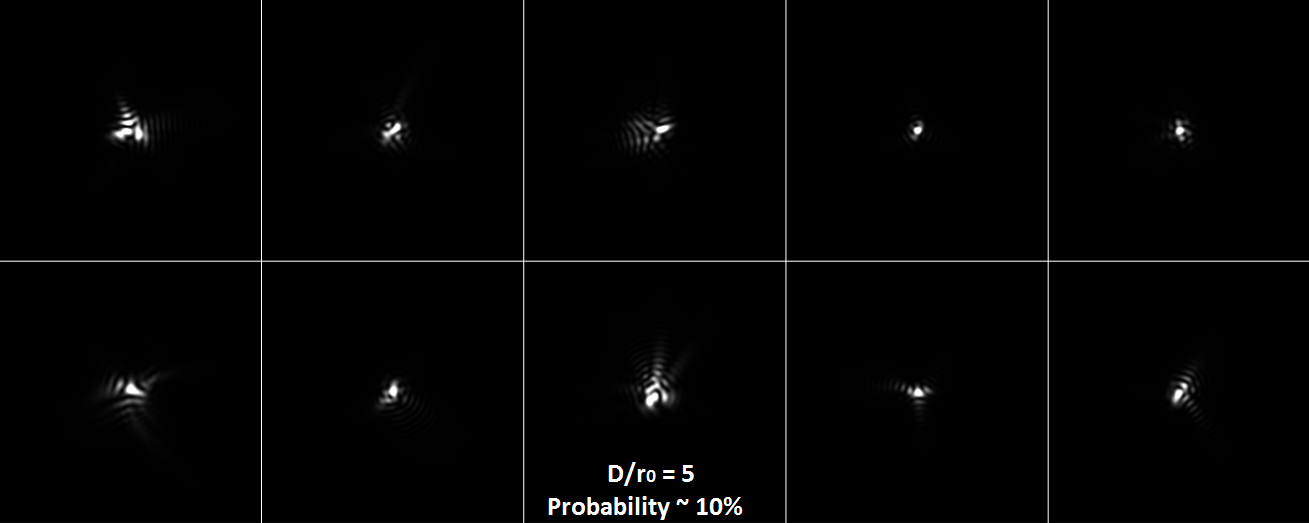 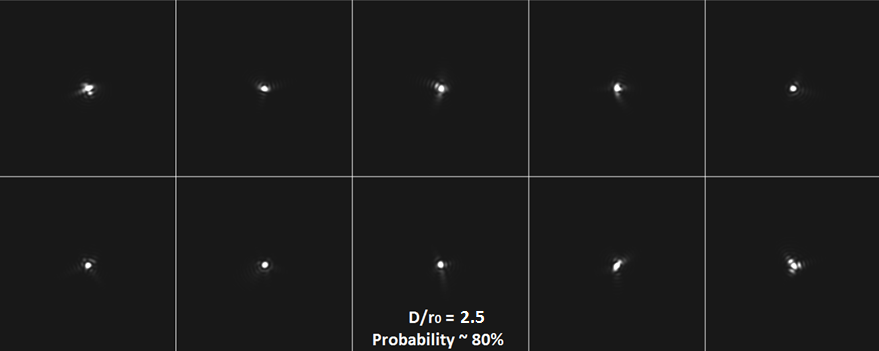 (c) Innovations Foresight 2015  - Dr. Gaston  Baudat
21
Seeing and wavelength
(c) Innovations Foresight 2015  - Dr. Gaston  Baudat
22
Limitations of the standardKolmgorov’s model
(c) Innovations Foresight 2015  - Dr. Gaston  Baudat
23
The Von Karman’s (VK) model
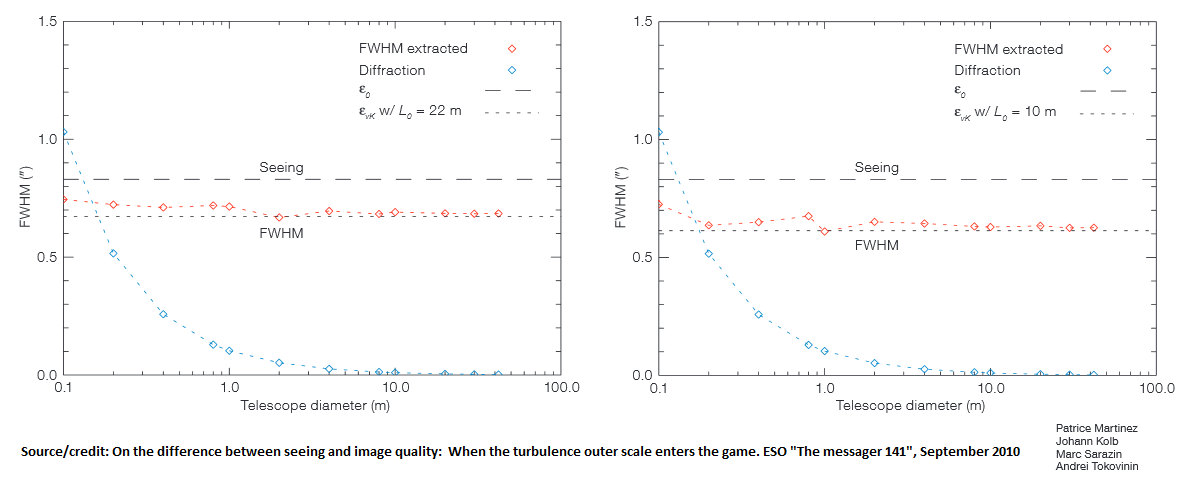 (c) Innovations Foresight 2015  - Dr. Gaston  Baudat
24
FWHM and the VK’s model
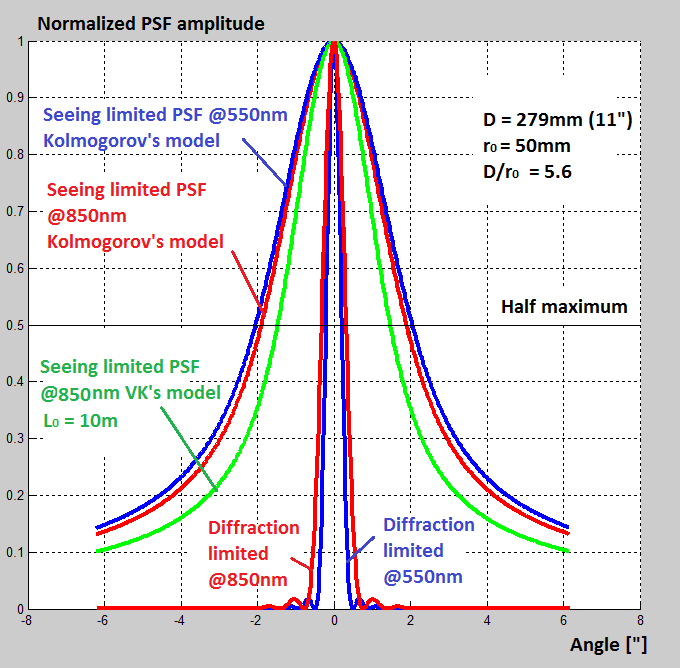 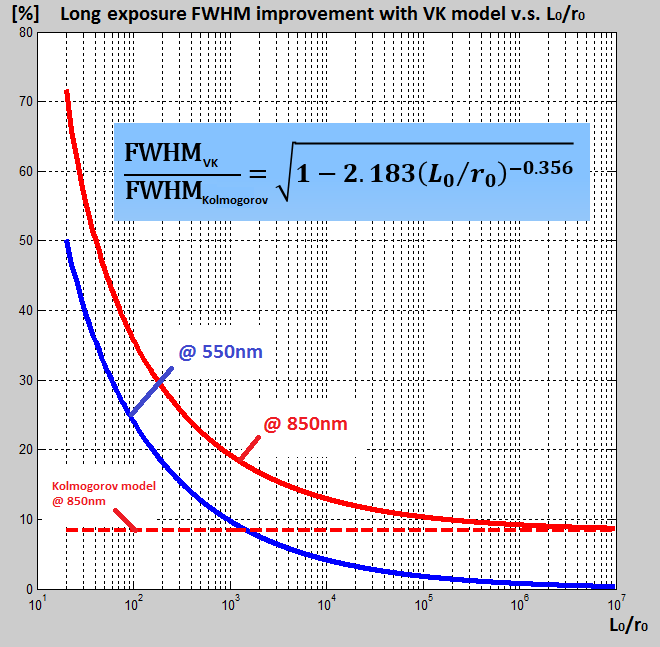 (c) Innovations Foresight 2015  - Dr. Gaston  Baudat
25
Finite OST and guide star wander
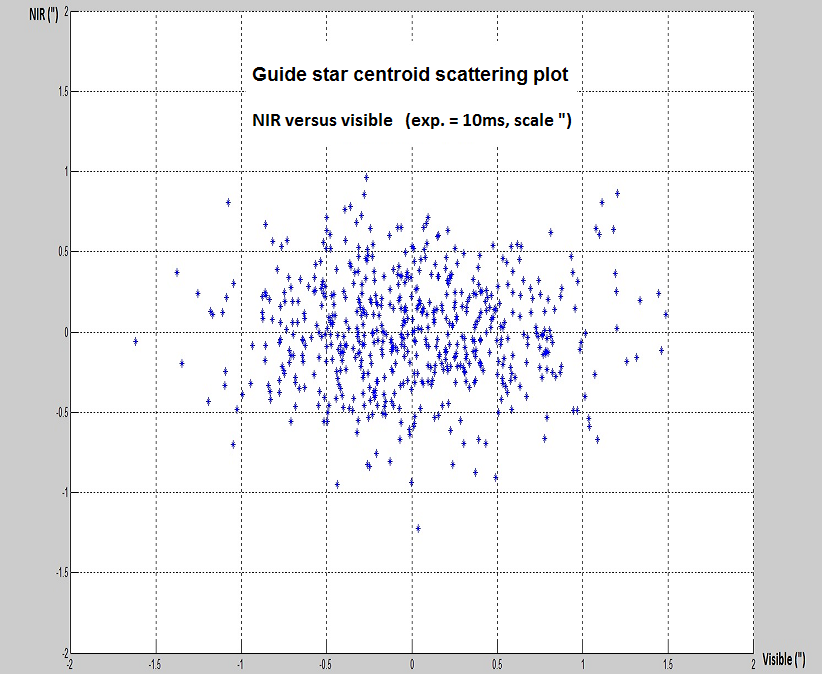 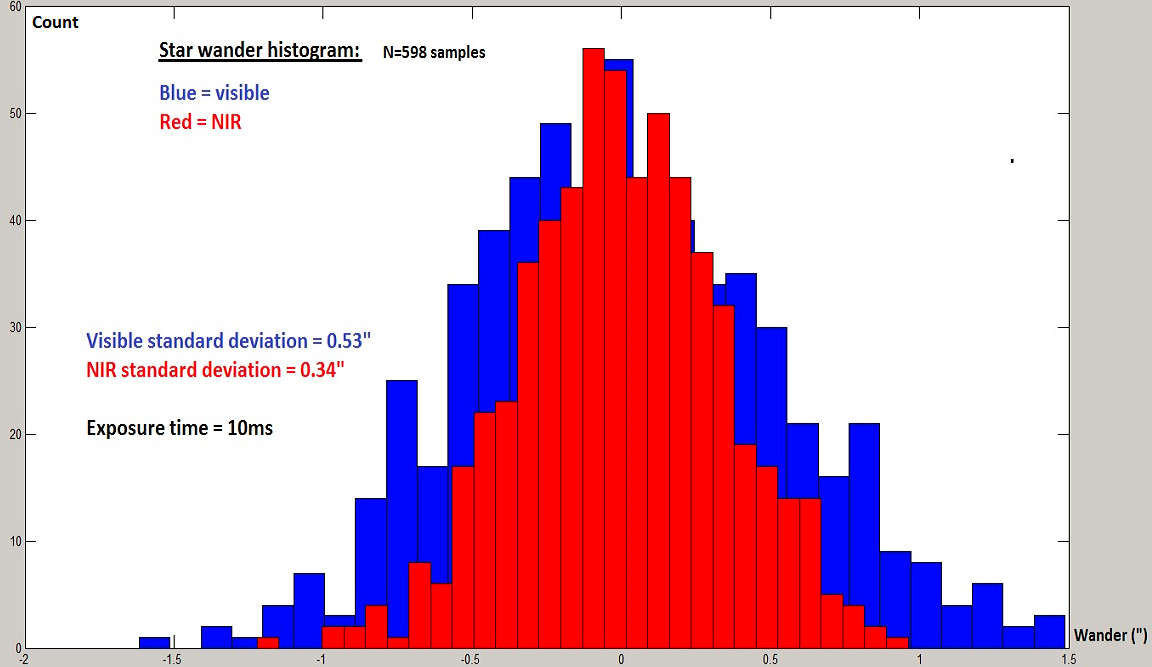 (c) Innovations Foresight 2015  - Dr. Gaston  Baudat
26
Auto-guiding
The goal of auto-guiding is to correct for setup tracking errors. 
Those errors are independent of the seeing effect and are fully correlated across the FOV (unlike seeing).
Long term errors: PE, King’ rate, flexure, model, polar alignment, …, require a slow correction rate (10s to minutes).
Short term errors: Mount mechanics (gear box), wind burst, vibrations, …, require a faster correction rate (few seconds). 
Short term corrections may be prone to seeing effects.
(c) Innovations Foresight 2015  - Dr. Gaston  Baudat
27
Auto-guiding and seeing
(c) Innovations Foresight 2015  - Dr. Gaston  Baudat
28
Auto-guiding/AO rates
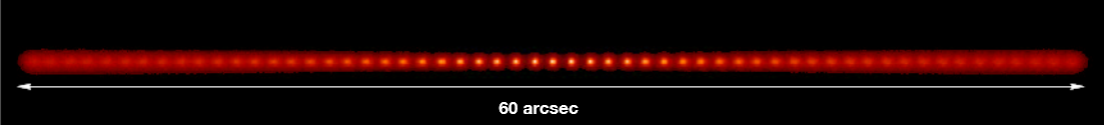 (c) Innovations Foresight 2015  - Dr. Gaston  Baudat
29
NIR versus visible auto-guiding
Mario Motta’s relay telescope 32” (0.8m) @ f/6 
M86 images with STL11000 + AO-L (few Hz)
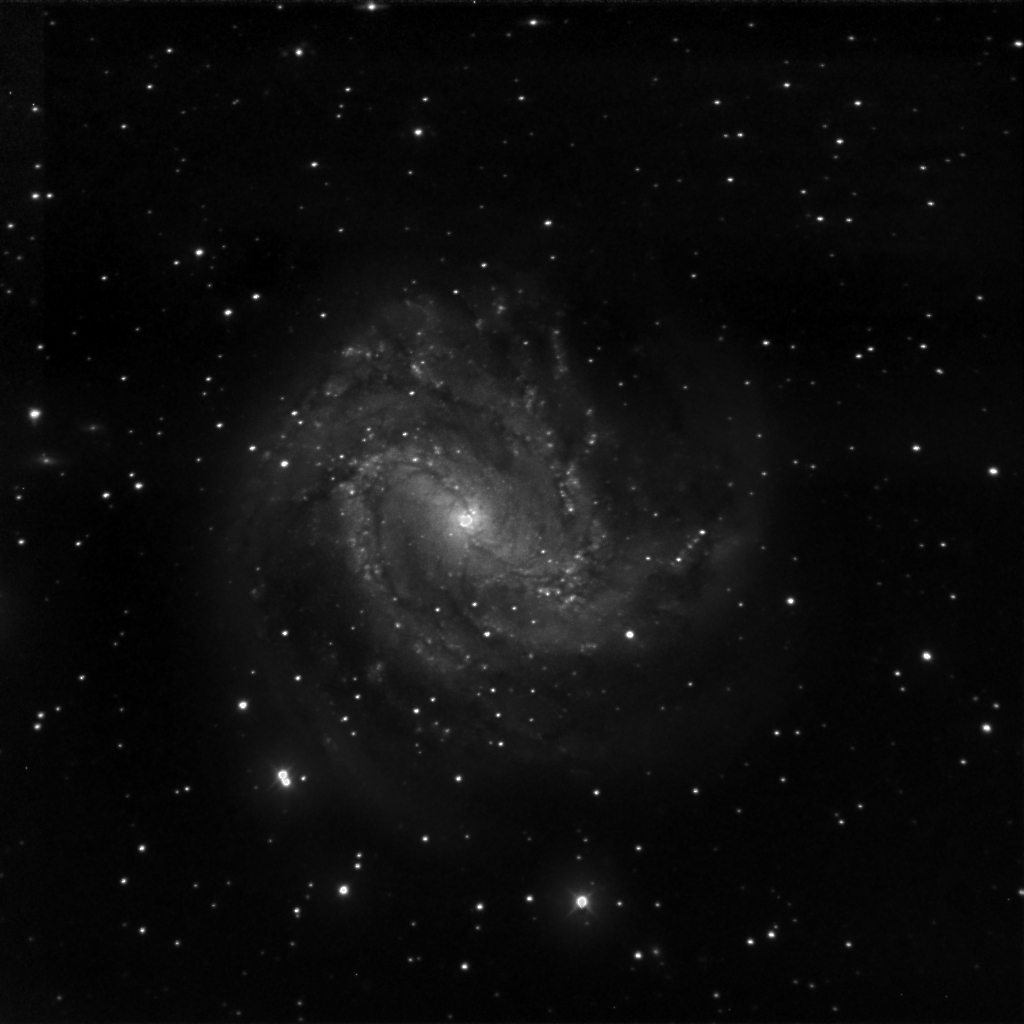 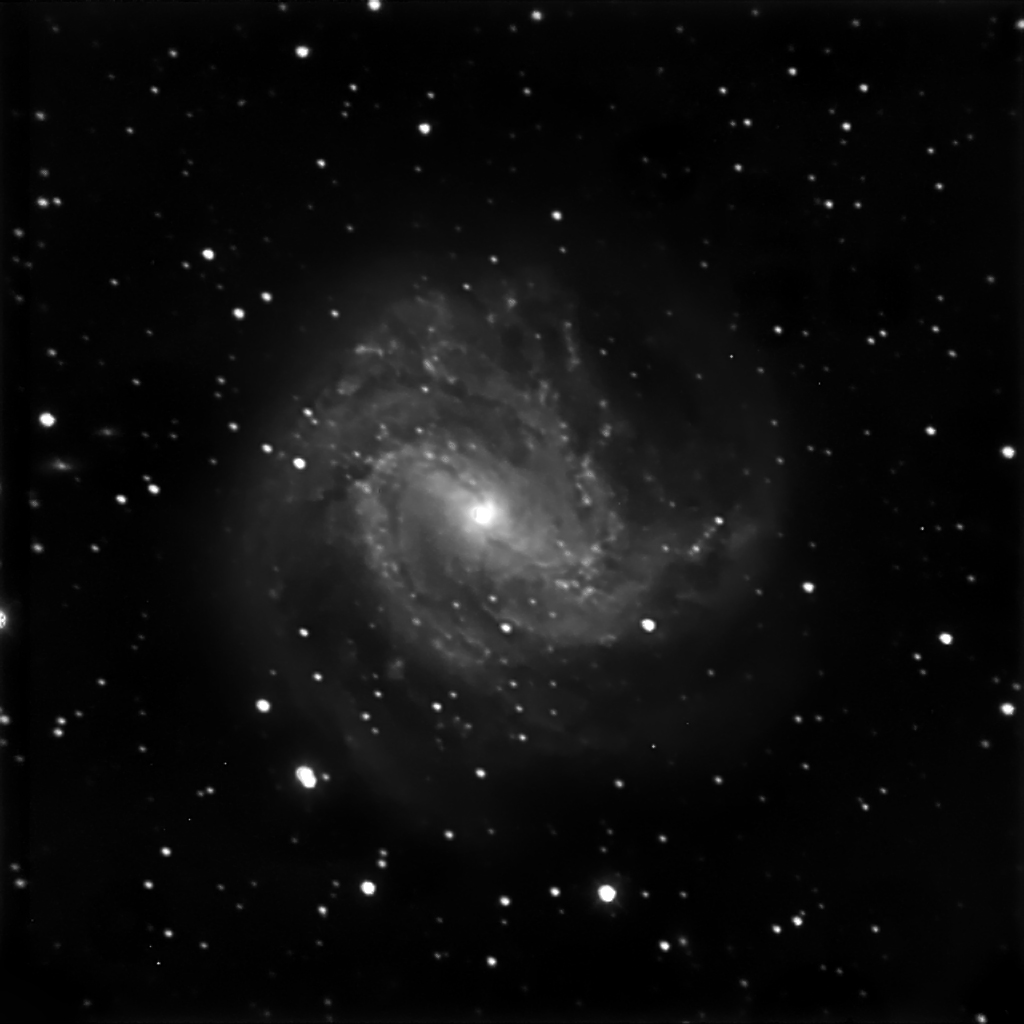 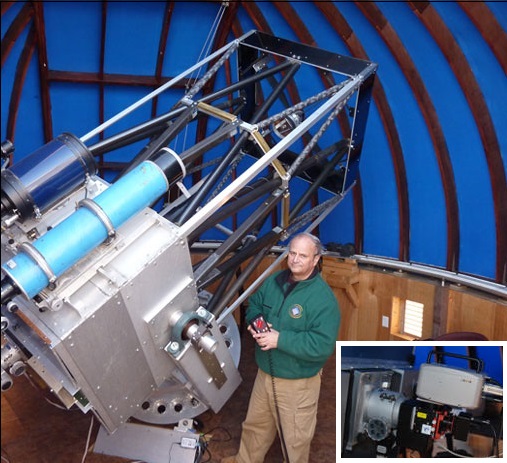 M83 with full spectrum guiding (OAG)
M83 with NIR guiding (ONAG)
(c) Innovations Foresight 2015  - Dr. Gaston  Baudat
(c) Innovations Foresight 2013  - Dr. Gaston  Baudat
30
30
A   s   t   r   o   n   o   m   y
Innovations Foresight, LLC
Thank you!
Clear skies!
(c) Innovations Foresight 2015  - Dr. Gaston  Baudat
31